МИНИСТЕРСТВО ОБРАЗОВАНИЯ, НАУКИ И МОЛОДЕЖНОЙ ПОЛИТИКИ КРАСНОДАРСКОГО КРАЯ 
Государственное автономное профессиональное образовательное 
учреждение Краснодарского края 
«Новороссийский колледж строительства и экономики» 
(ГАПОУ КК «НКСЭ»)
По МДК 03.01 «Финансы организаций»
Тема: «Экономическое содержание оборотного капитала предприятия»Специальность: 38.02.06 «Финансы»
Экономическое содержание оборотных средств и особенности их кругооборота
Оборотный капитал- это капитал, инвестируемый организацией в текущую деятельность на период каждого операционного цикла.
Оборотные средства – 
это денежные средства, авансируемые для образования оборотных производственных фондов и фондов обращения с целью обеспечения непрерывного процесса производства и реализации продукции.
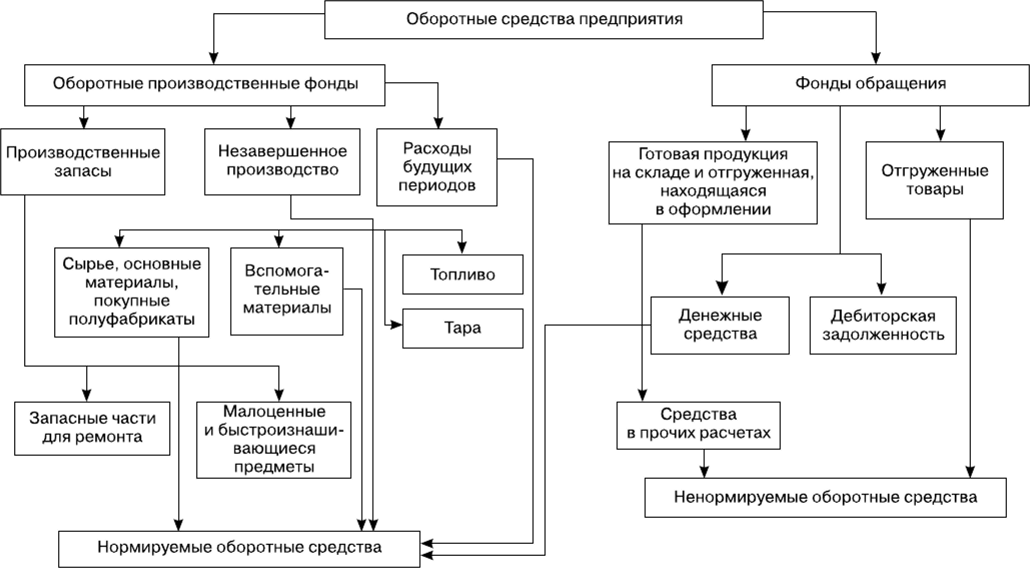 Организация оборотных средств   является основополагающей в общем комплексе управления оборотными средствами. Она включает:
определение состава и структуры оборотных средств;
установление потребности предприятия в оборотных средствах;
определение источников формирования оборотных средств;
распоряжение и маневрирование оборотными средствами;
ответственность за сохранность и эффективное использование оборотных средств.
Оценка запасов товарно-материальных ценностей
оценка по себестоимости единицы запасов 
         оцениваются запасы, используемые в особом порядке 
         (драгоценные металлы, камни и т.п.) или запасы, которые 
         не могут в обычном порядке заменять друг друга
оценка по себестоимости первых по времени
 приобретений (метод ФИФО)
         материалы отпускаются в производство по мере их покупки, а
           запасы, оставшиеся к концу месяца на складе, оцениваются по
           себестоимости   последней партии
оценка по средней себестоимости 
         запасы оцениваются как частное от деления общей 
        себестоимости вида (группы) запасов на их количество
Оборотные средства можно классифицировать
месту и роли в процессе воспроизводства: 
                   -оборотные средства в сфере производства 
                       -оборотные средства в сфере обращения
степени планирования:
                   -нормируемые оборотные средства
                       -ненормируемые оборотные средства
источникам формирования :
                         -собственные оборотные средства
                      -заемные оборотные средства
                      -привлеченные оборотные средства
по характеру участия в операционном процессе: 
            -оборотные средства, обслуживающие финансовый цикл
           -оборотные средства, обслуживающие производственный цикл
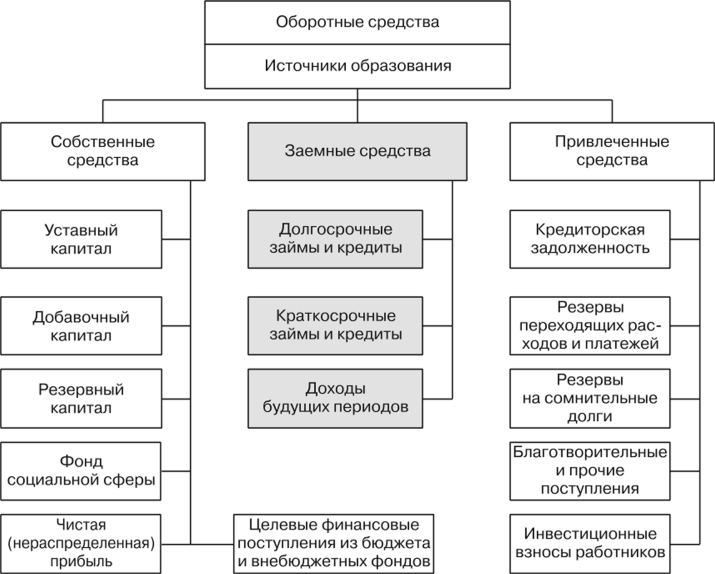 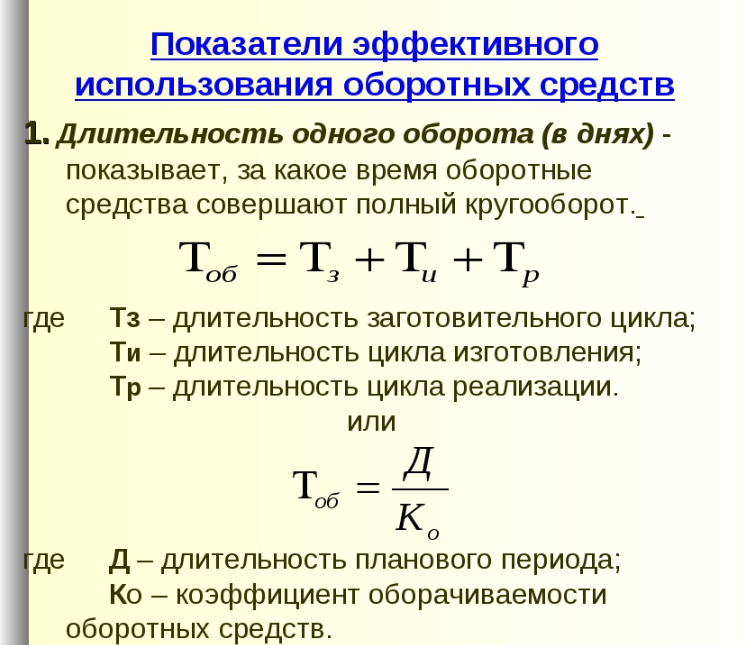 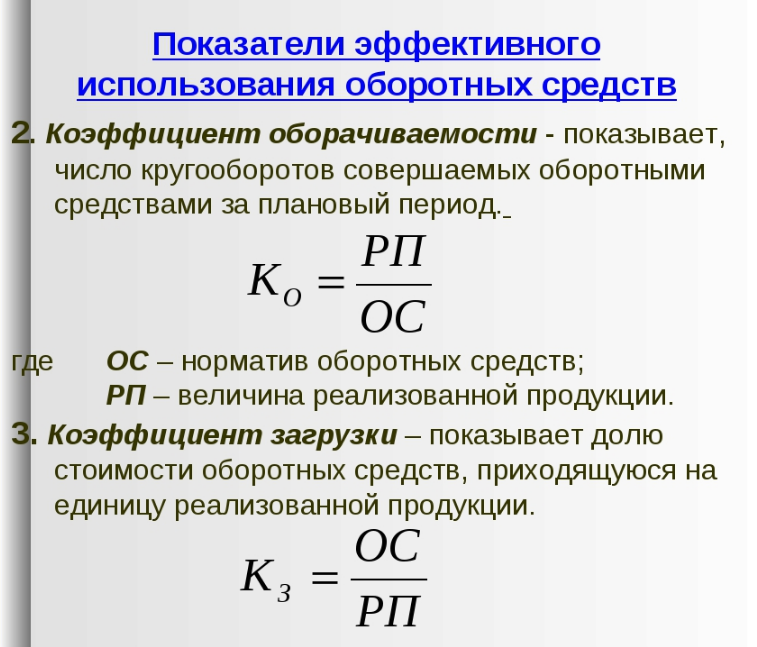 Норматив оборотных средств, авансируемых в сырье, основные материалы и покупные полуфабрикаты, определяется по формуле:
Н = РхД,
                                             где      
Н — норматив оборотных средств по конкретному 
         элементу на конец планируемого периода; 
Р — среднесуточный расход элементов 
        оборотных средств;
Д — норма запаса в днях для данного элемента
         оборотных средств.
Норматив оборотных средств по статье 
«Расходы будущих периодов» определяется по формуле:
Нрбп = РБПн+  РБПп  - РБПвкл ,
где    
РБПн — сумма расходов будущих
                    периодов на начало планируемого периода;
         РБПп  — расходы будущих периодов 
                    в планируемом периоде в соответствии
                    со сметой;
         РБПвкл – расходы будущих периодов,которые
                   будут включены в себестоимость 
                   продукции в плановом периоде.
Норматив оборотных средств в незавершенном производстве определяется по формуле:
Ннзп = Р х Т х К ,
где     
 Ннзп — норматив оборотных средств 
                     в незавершенном производстве;
           Р — однодневные затраты на 
                   производство продукции;
           Т  — длительность производственного
                    цикла в днях;
            К – коэффициент нарастания затрат.
Норматив оборотных средств по запасам готовой продукцииопределяется по формуле:
Нгп = Отп х  Н,
где     
          Отп  — однодневный выпуск товарной
                         продукции по производственной
                         себестоимости;
            Н     –   норма запаса в днях.